YERAC 2011
Radio observations of the massive star forming region G305
Luke Hindson
University of Hertfordshire / ATNF 

Mark Thompson (Hertfordshire), James Urquhart (ATNF), Ben Davies (Leeds), Simon Clark (Open University), Alessandro Faimali (Hertfordshire)
7/18/11
University of Hertfordshire
[Speaker Notes: Welcome good morning  – Title – Introduce luke hindson 3rd yr phd student]
Massive Star Formation
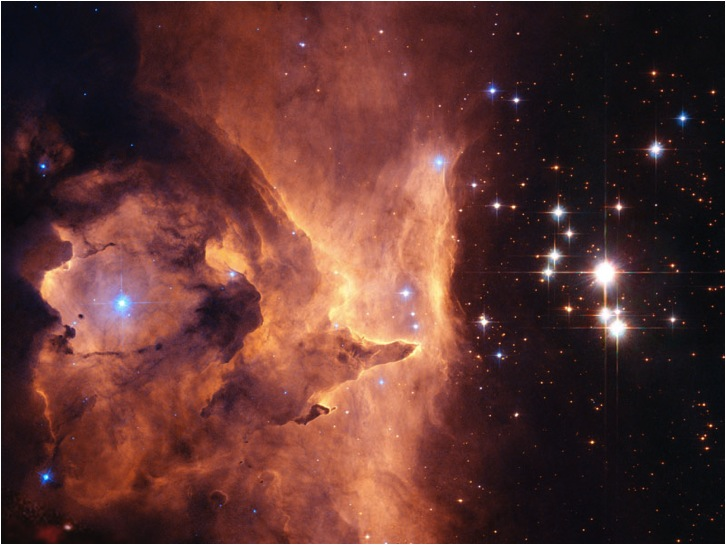 Young Massive Stars
Molecular Material
NGC 6357
Evolved Massive Stars
Pismis 24
Interaction
7/18/11
University of Hertfordshire
[Speaker Notes: Research concerns Massive stars they have a 
Profound effect on GMC in which they  form and the wider galactic environment these effects are due to 
Ionising radiation from uv photons – mechanical energy via stellar winds – and they introduce chemically processed matter
So are very important to many areas of astronomy.
The image you see here shows an excellent example of a massive star forming region Pismis 24 > 100msun NGC6357 evolved right, young/blue left
Formation, evolution and impact poorly understood

Radio observations allow us to penetrate the opaque dust that surrounds these regions and observe the embedded ongoing star formation as well as the molecular environment]
Project Aims
Disentangle the star formation mechanisms and history of the giant molecular cloud G305.

What is the role of stellar feedback?
How do massive stars propagate?
What are the statistical life times of each stage of massive star evolution?
Constrain theoretical models.
7/18/11
University of Hertfordshire
[Speaker Notes: What I am going to do / doing

Know whre all stars and when they formed

Want to know whats going on

What are initial conditions for the formation of massive stars and triggering
A number of surveys passing over this is like a mini survey]
G305
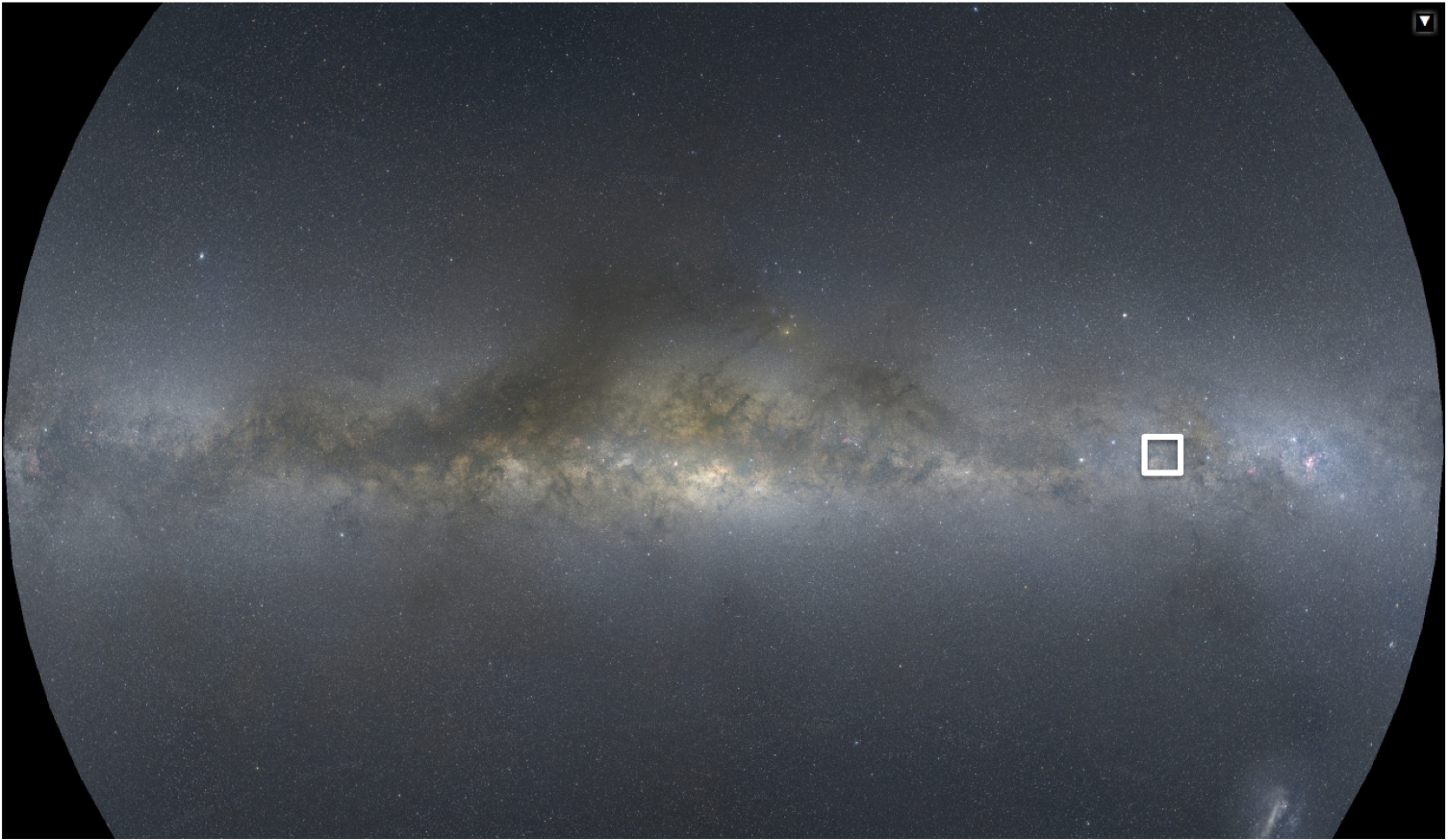 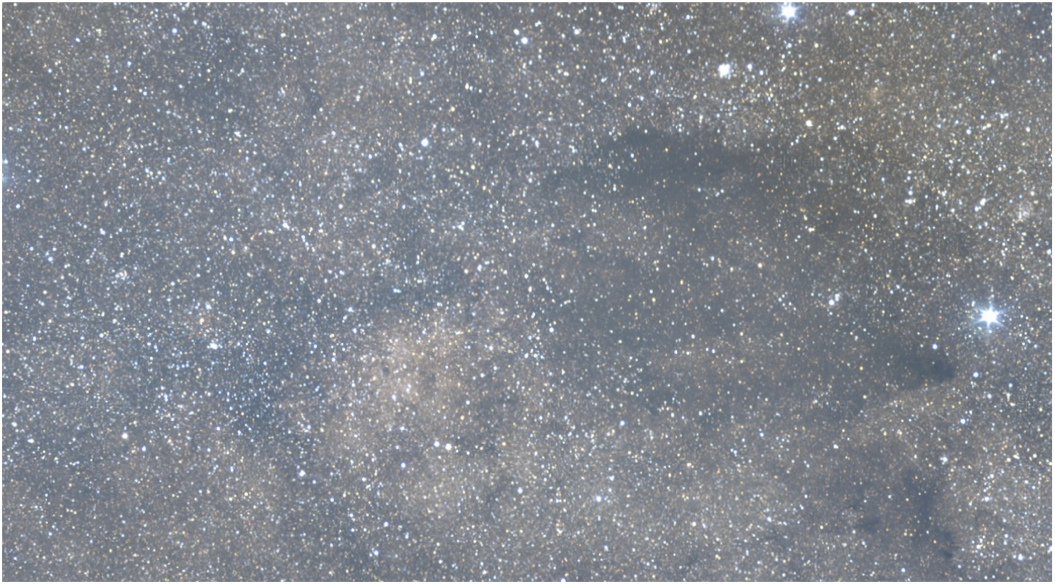 Mellinger 2009, http://home.arcor-online.de/axel.mellinger/
7/18/11
University of Hertfordshire
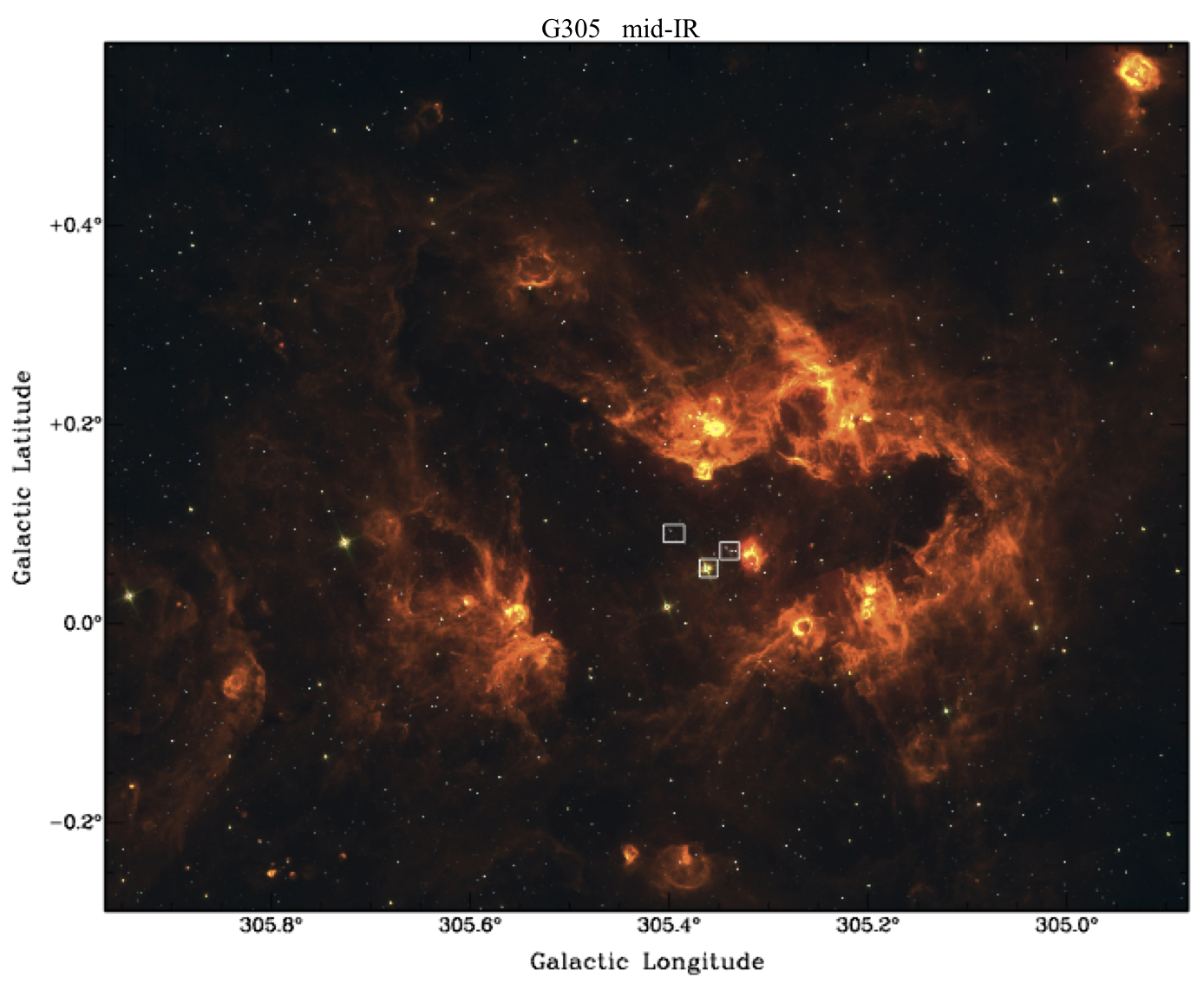 7/18/11
University of Hertfordshire
[Speaker Notes: 3 colour Glimpse image – red emission - Dust – describe region 4kpc etc – why study G305 – massive stars at all evolutionary stages/close sup-parsec/new instruments allowing wide field imaging

Image of G305 at optical wavelength and at radio for comparison]
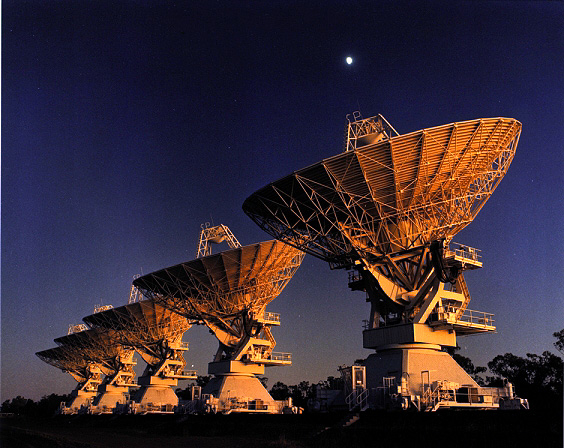 Australia Telescope Compact Array
(ATCA)
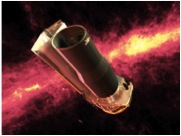 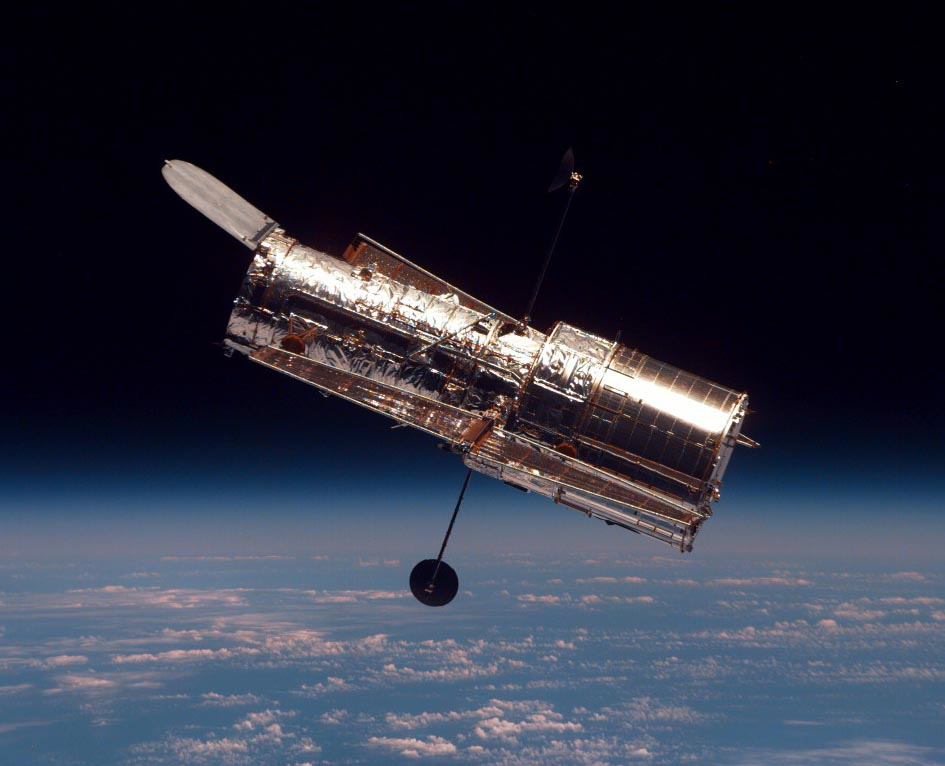 HST
Spitzer
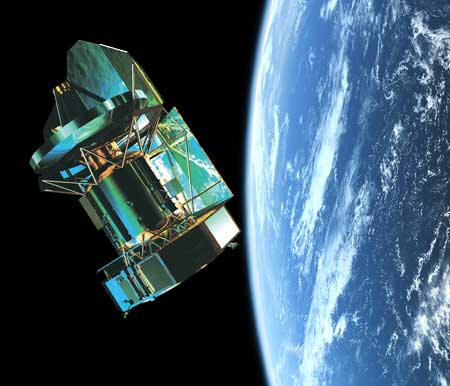 NTT
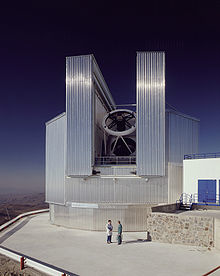 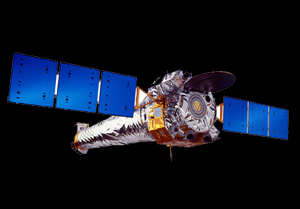 Chandra
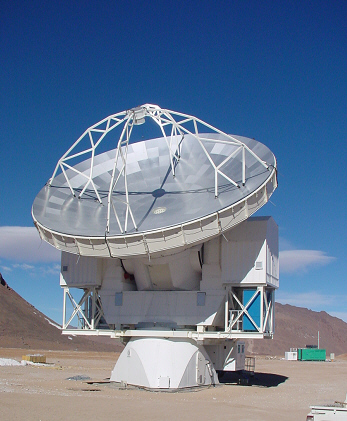 APEX
Herschel
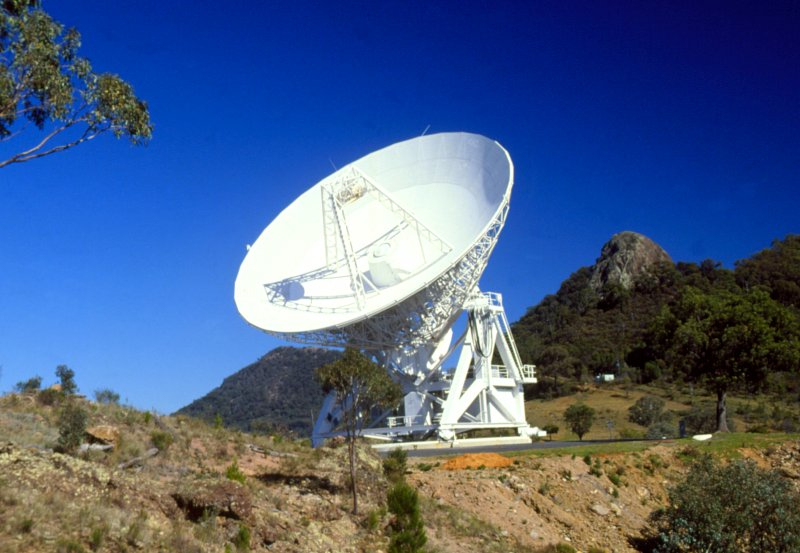 Mopra
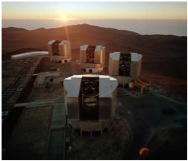 VLT
7/18/11
University of Hertfordshire
[Speaker Notes: The solution
Simulations and observations and high resolution and sensitivity of multiple wavelengths the whole galactic plane
Impractical – Will be done in the future – for now we provide a case study by observing a single GMC
Report on my observations using MOPRA and ATCA
Differet pros,cons of each telescope quickly go over each and what they show
Mopra large regions global properties large scale
ATCA ionised gas >freq deust 3mm molecular lines 
NAMES, Apex dust mass
HST spectral classes ionise sources
Spitzer mid ir
Herschel far ir sub mm
VLT 
NTT
Cover the whole
Chandra protostars evolved stellar sources]
Mopra 12 mm Observations
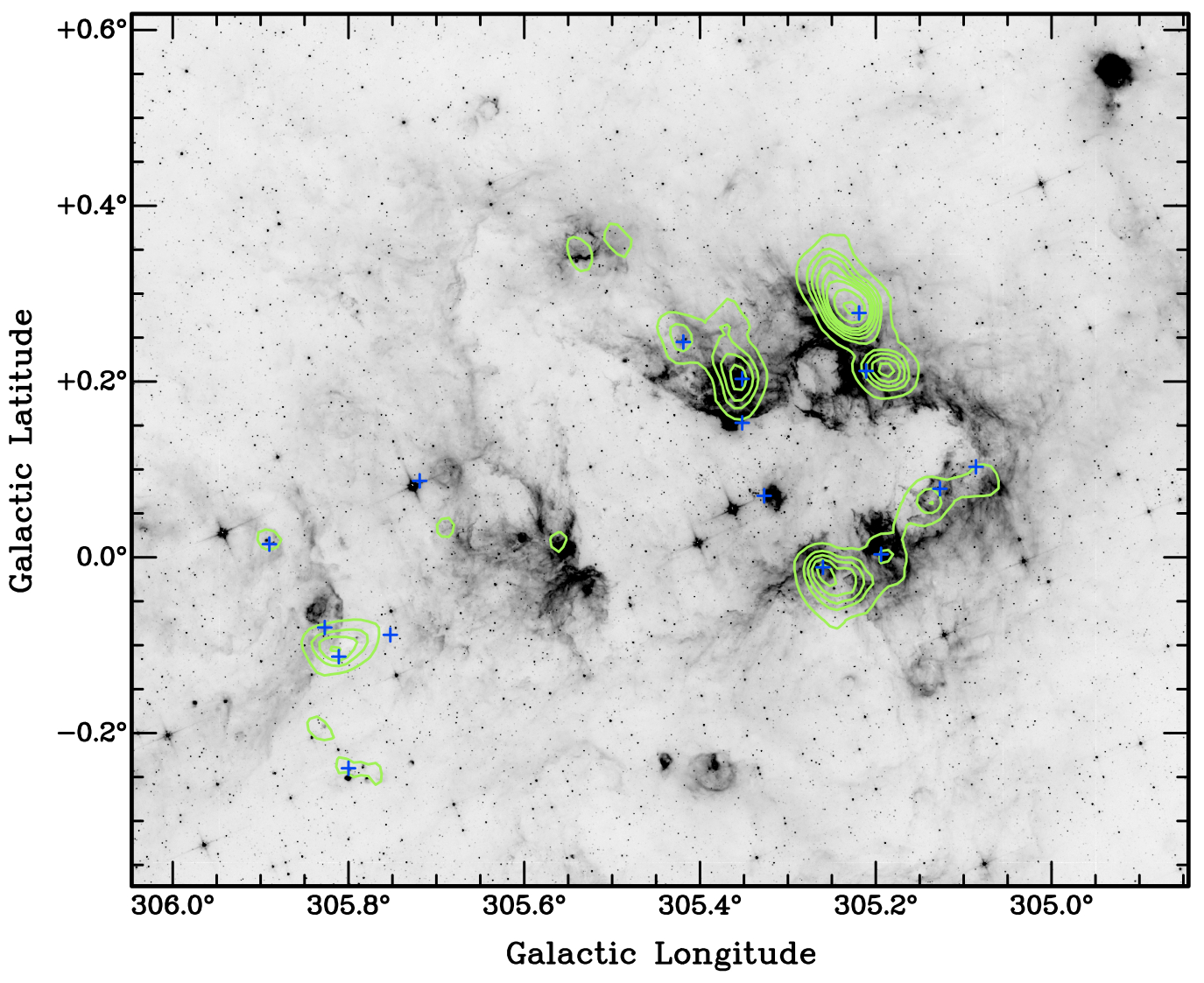 NH3 (green contours) 
 Reveals dense  gas
 Reveals the reservoir for future star formation
 Pathfinder for high resolution follow up of hot molecular cores

H2O masers (blue crosses)
 Trace regions of ongoing star formation
 Very bright and variable
Hindson et al. 2010
7/18/11
University of Hertfordshire
[Speaker Notes: Future star formation
Describe observations – Mopra/2009/OTF/2’/60mk - Objectives – search for dense molecular gas traced by ammonia/locate star formation via the presence of water masers/determine the physical properties/estimate the reservoir for future star formation/ - Describe results – Number of large massive clouds/less to the east/ masers embedded/ >10^5msun- Implications –from these initial observations we can tell there is ongoing SF within dense material/sufficient material to create many stars in the future
Reference paper]
ATCA 3 & 6 cm Observations
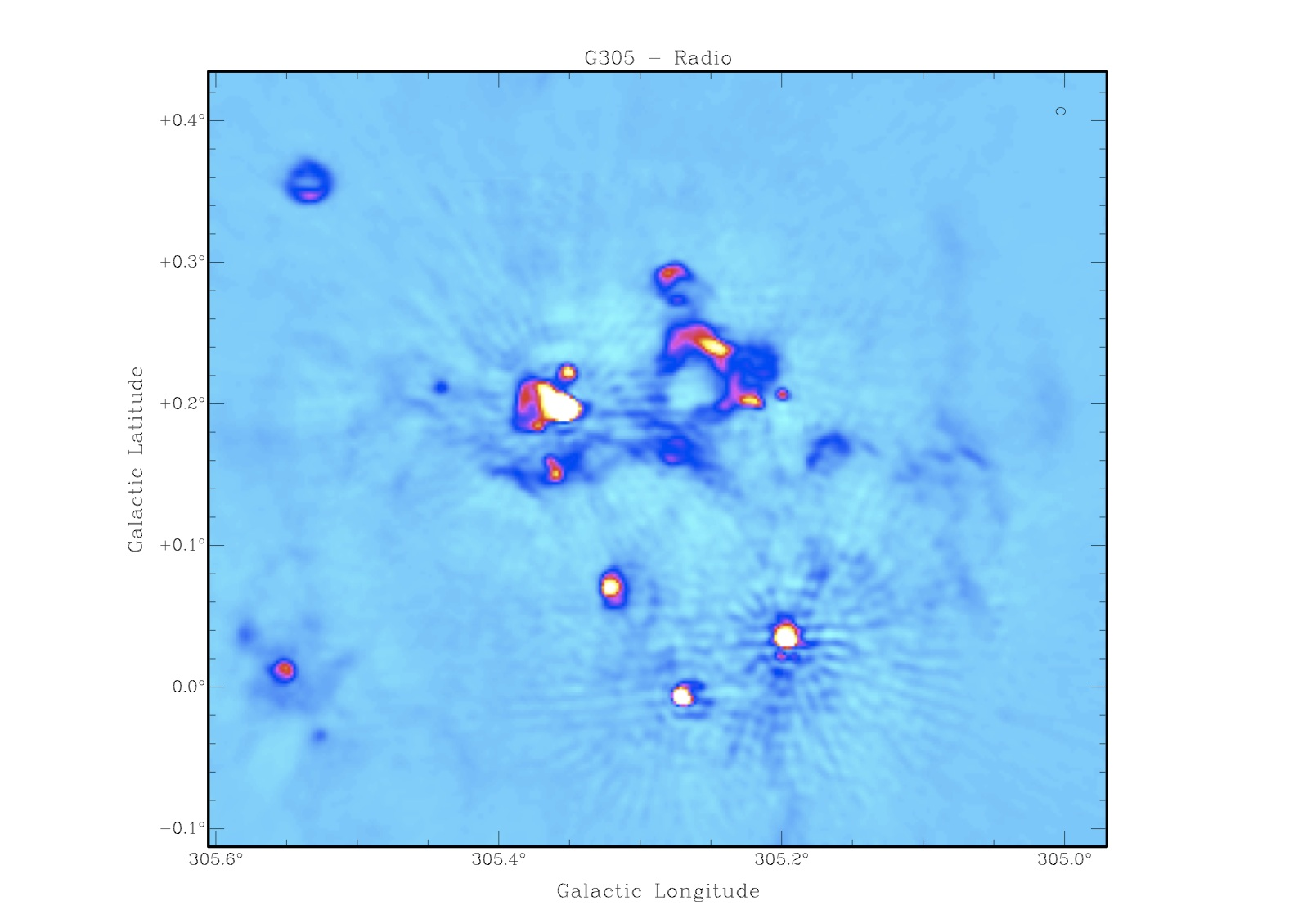 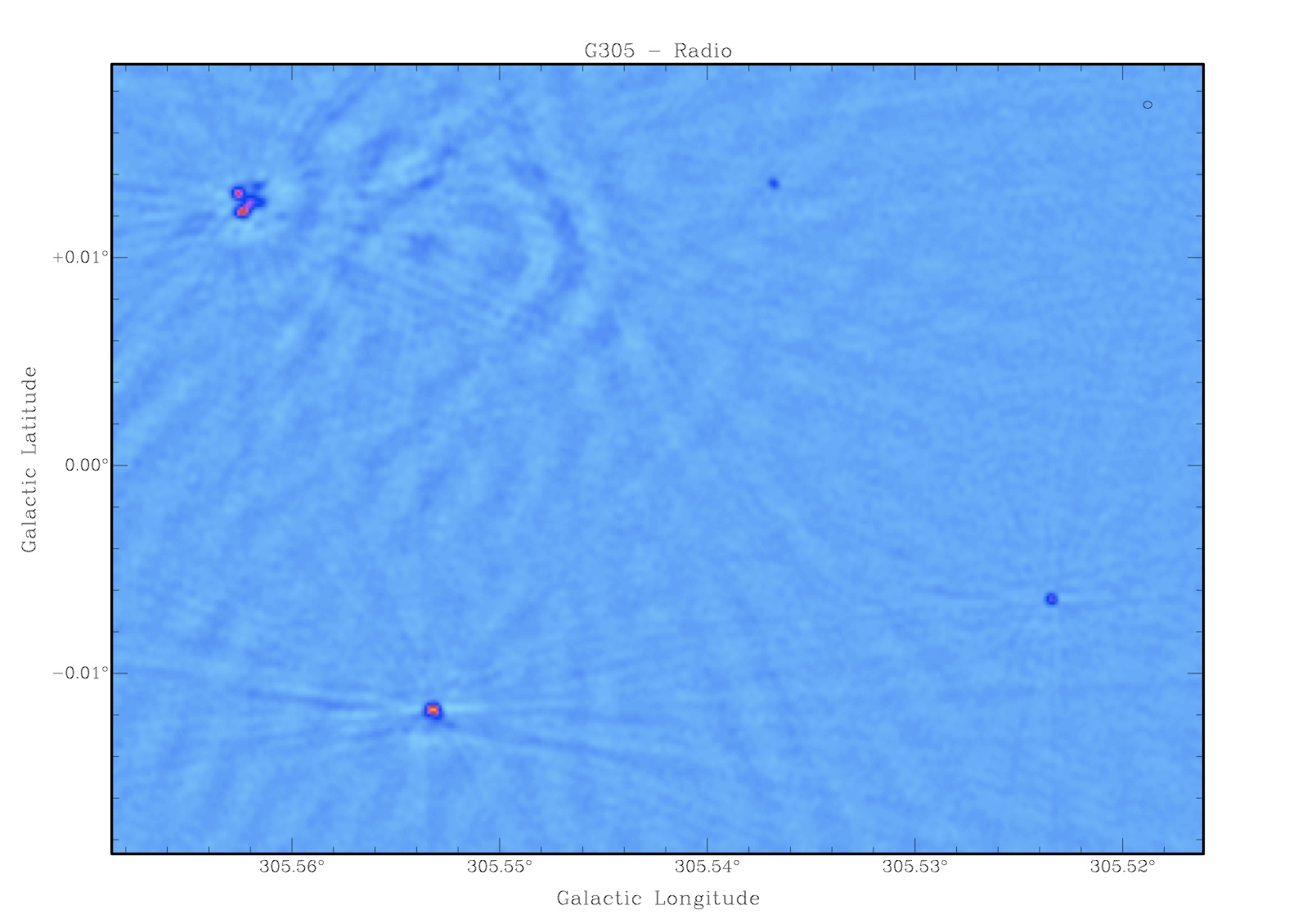 7/18/11
University of Hertfordshire
ATCA 3 & 6 cm Observations
UC HII’s (red crosses) 
 Direct indicator of massive star formation
 Young (<105 yrs)
 Determine properties

Stellar Sources (blue crosses)
 Ionised winds
 Non-thermal emission

Background (black crosses)
 Radio Galaxies

Large scale ionised regions (white contours)
 Older HII regions
 Ionised boundary layer
 Interaction region
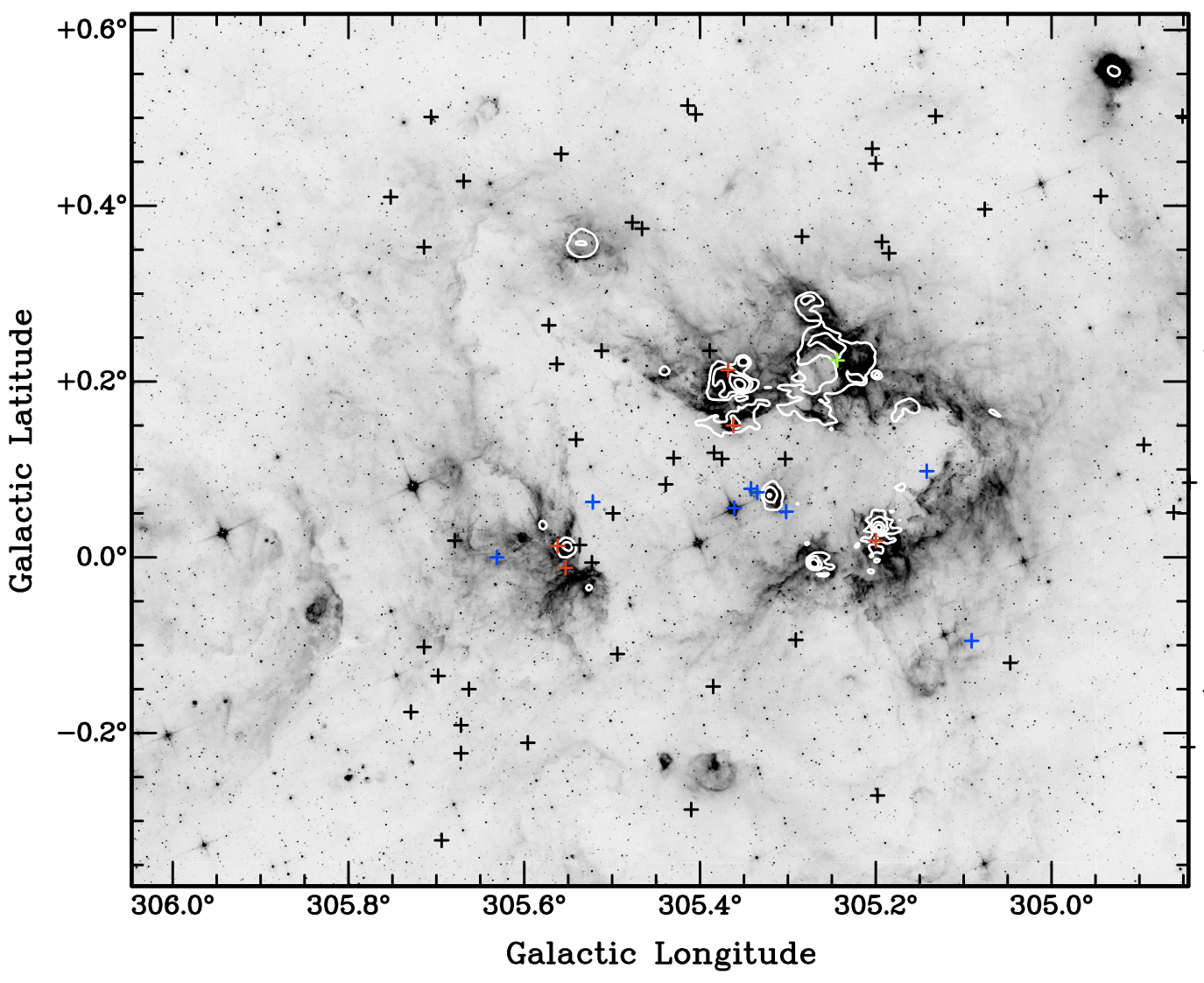 Wilson et al. 2011
Hindson et al. 2011 (submitted)
7/18/11
University of Hertfordshire
[Speaker Notes: Recent Massive star formation
Describe Observations – 5.5 8.8 GHz/1”/0.1mJy/6array configs/357 points/difficult to reduce - Objectives – image ionised environments/ locate UCHII/how are massive stars effecting the region IBL/ results – multiscale/largescale/70 smallscale/determine nature -   implications – lots of massive sf/confined to cavity periphery/UCHII on borders of HII

Fov – borders
Reference cabb]
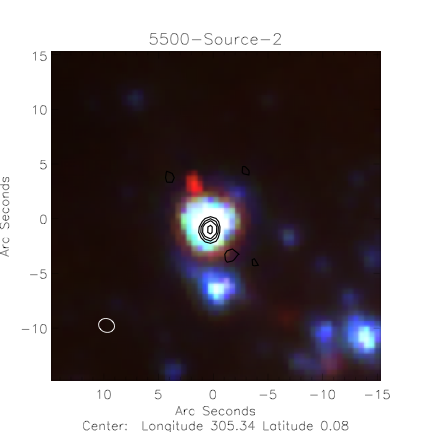 Stellar Wind
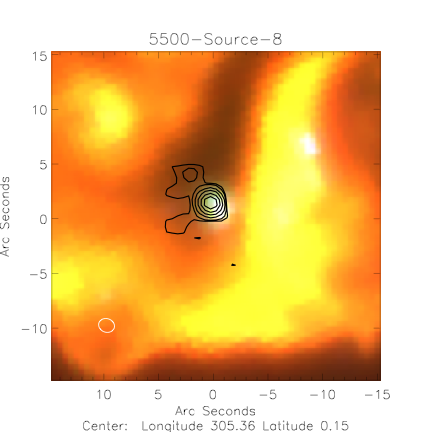 UC HII region
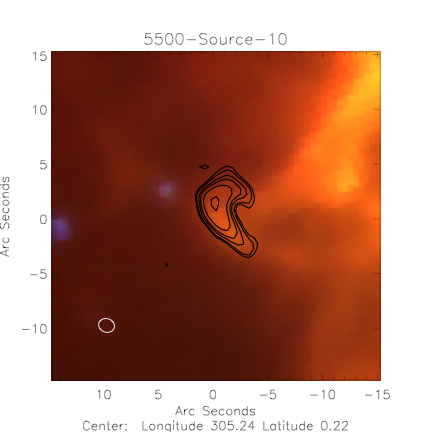 Bright-rimmed Cloud
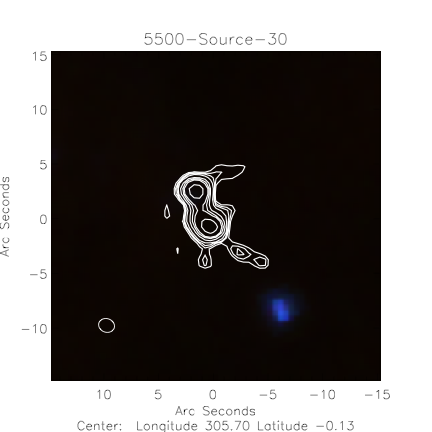 Background Radio Galaxy
7/18/11
University of Hertfordshire
[Speaker Notes: Match to IR data to determine nature
UCHII = in IR dust reprocessed UV radiation
Ref in prep]
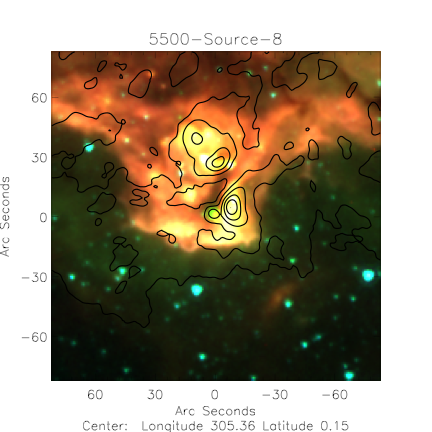 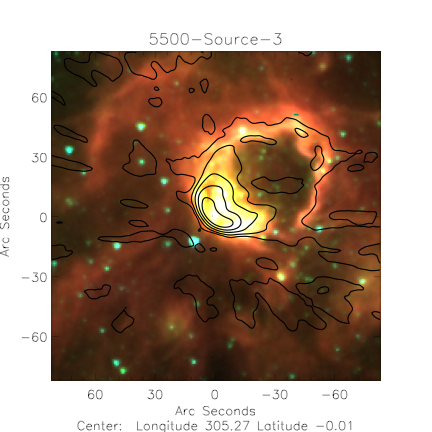 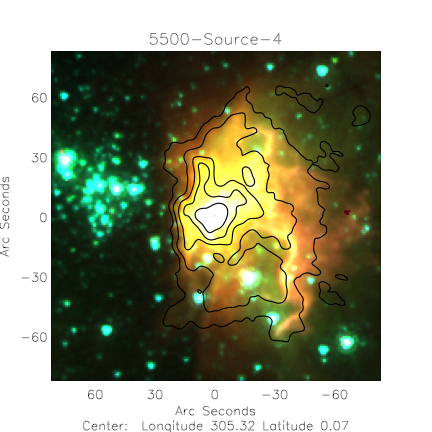 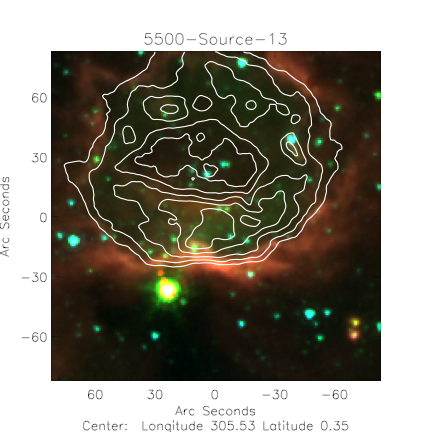 7/18/11
University of Hertfordshire
[Speaker Notes: In the future I will examine the large scale emission
Compact HII regions
IBL
shells]
Mopra 3 mm Observations
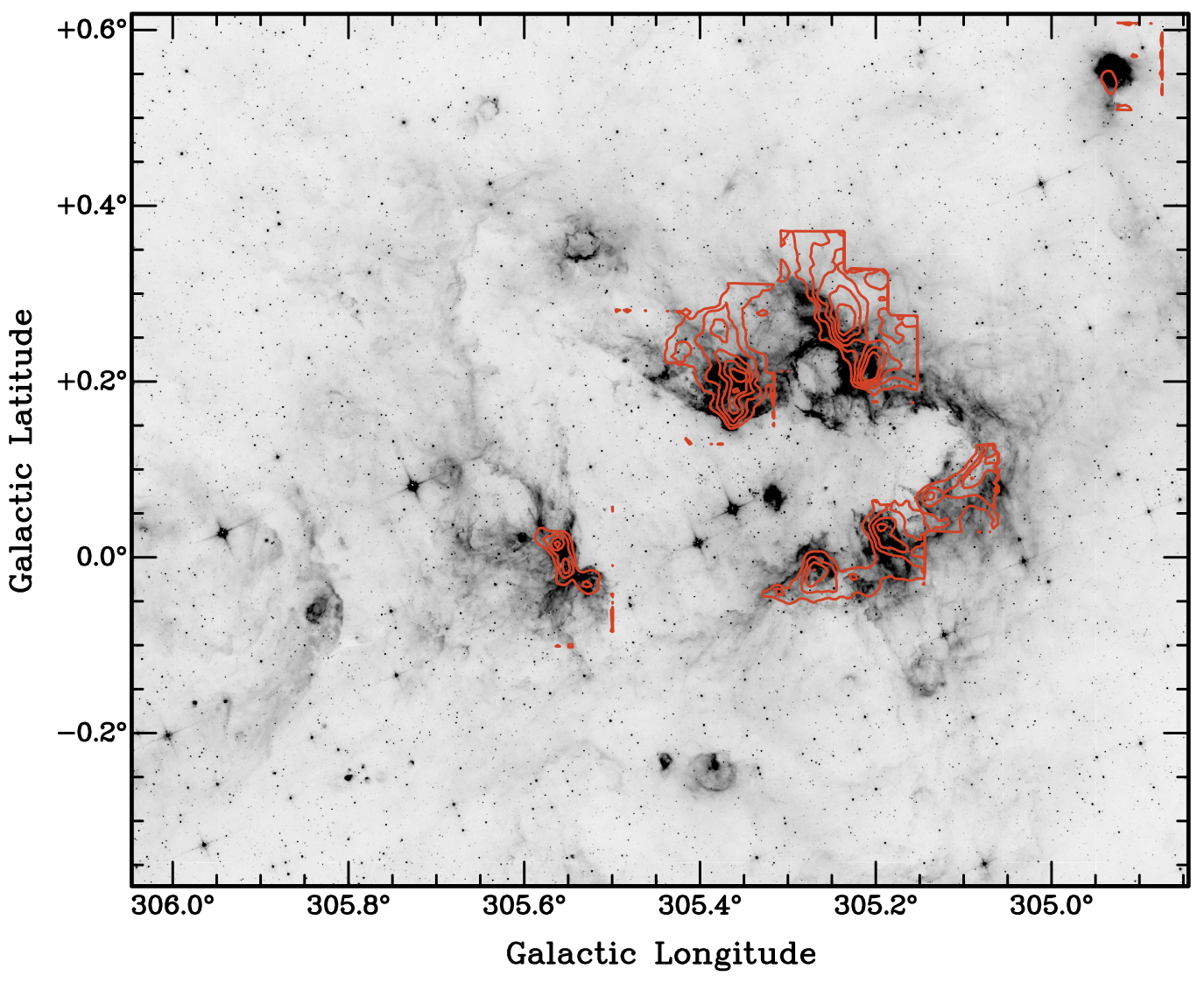 12CO (red contours)
 12CO 13CO C18O 
 Trace molecular gas
 Kinematics (outflows)
 Interaction
7/18/11
University of Hertfordshire
[Speaker Notes: CO observations
Describe – Objectives – Results - Implications]
Summary
We are in the process of analysing a large and high quality multi-wavelength data set.

Initial radio results have revealed 
Large reservoir for future star formation (6×105 M).
Massive stars are propagating outwards into the molecular material forming what appears to be a classical OB association.
SFR ≈ 0.01 Myr-1  - SFE ≈ 2×10-3 .
Star formation appears enhanced around HII regions.

The degree to which massive stars in G305 are effecting their surroundings is still unclear.
7/18/11
University of Hertfordshire
[Speaker Notes: What is the main point I want them to take away]